HVILKEN BETYDNING HAR DET AT NARKOTISKE STOFFER ER FORBUDT?
Med ”rus” mener man gjerne en følelse av hevet stemningsleie (eufori) eller velvære.
Med rusmidler forstås stoffer som kan gi en form for påvirkning av hjerneaktivitet som oppfattes som rus.  Gjennom sin virkning på hjerne funksjonen, forårsaker rusmidlene forandring i stemningsleie, sanseoppfatning og læreevne.
Begrepet inkluderer stoffer med slike egenskaper, både legale og illegale.  Det kan være avgjørende juridiske skillelinjer mellom stoffene, men det er viktig å være klar over at alle rusmidler, uavhengig av dette, har betydelige likhetstrekk med hensyn til virkninger.
7,5 millioner dør av alkohol
200 000 dør av narkotika
Dagens situasjon
NOK NARKOTIKA (Alle typer for de som vil ha, over hele Norge)
Utydelige myndighetspersoner (fraværende i debatten både i hjemmene og i samfunnet ellers)
Sterk, internasjonal og organisert legaliseringsbevegelse
RUSMIDLENES POSISJON I SAMFUNNET KAN 
STYRES AV FLERTALLETS 
MENING BARE DERSOM FLERTALLET SIER SIN MENING
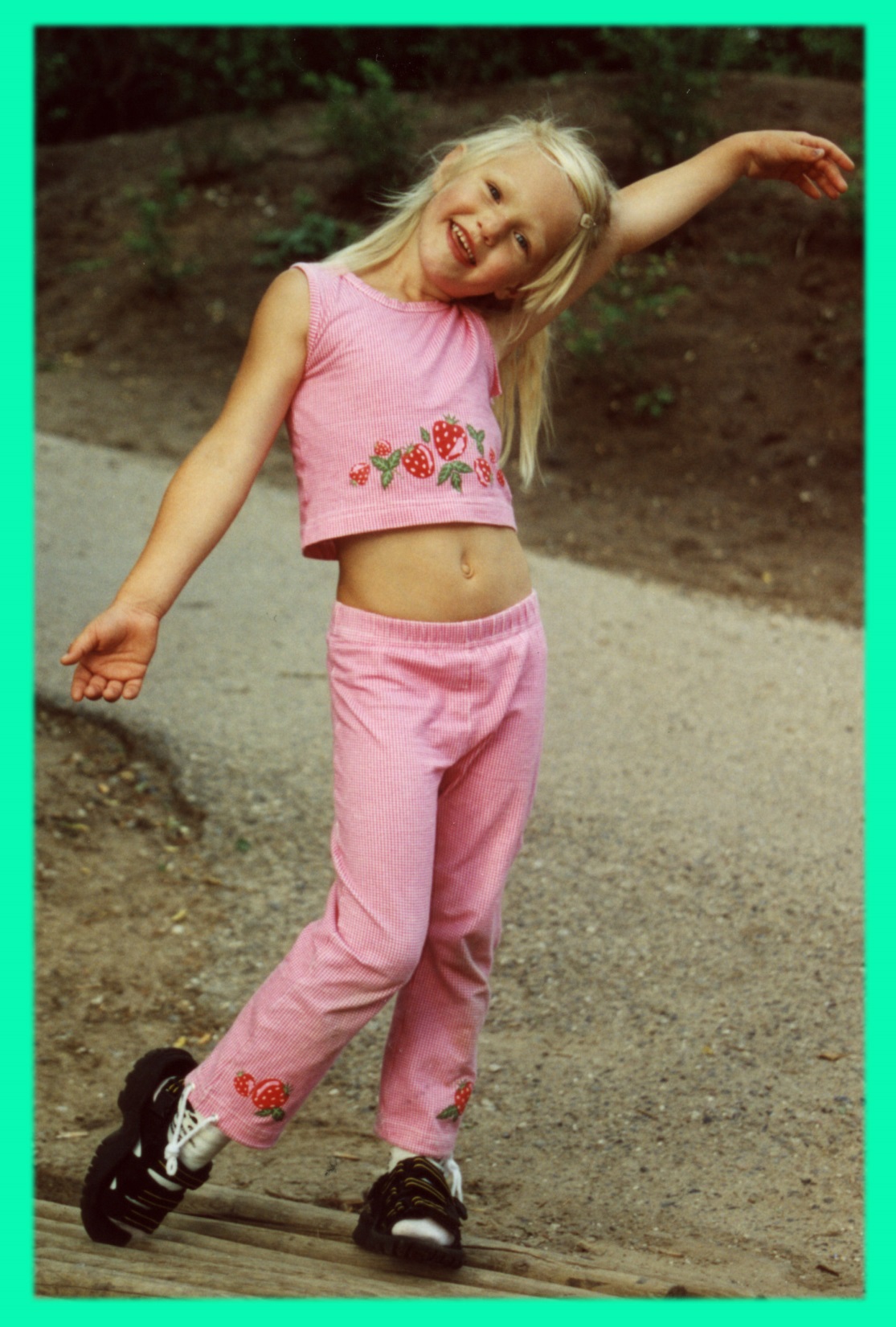 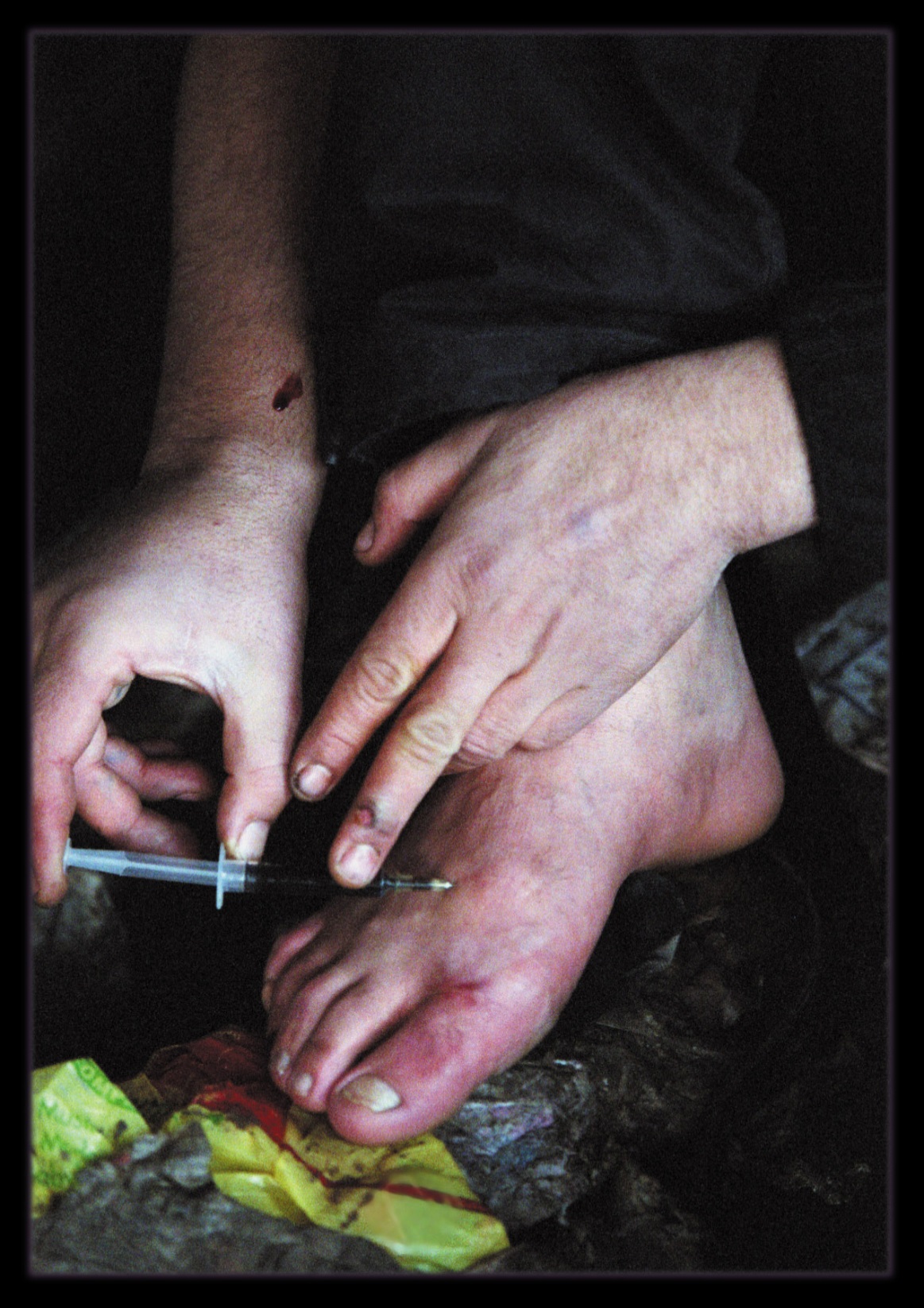 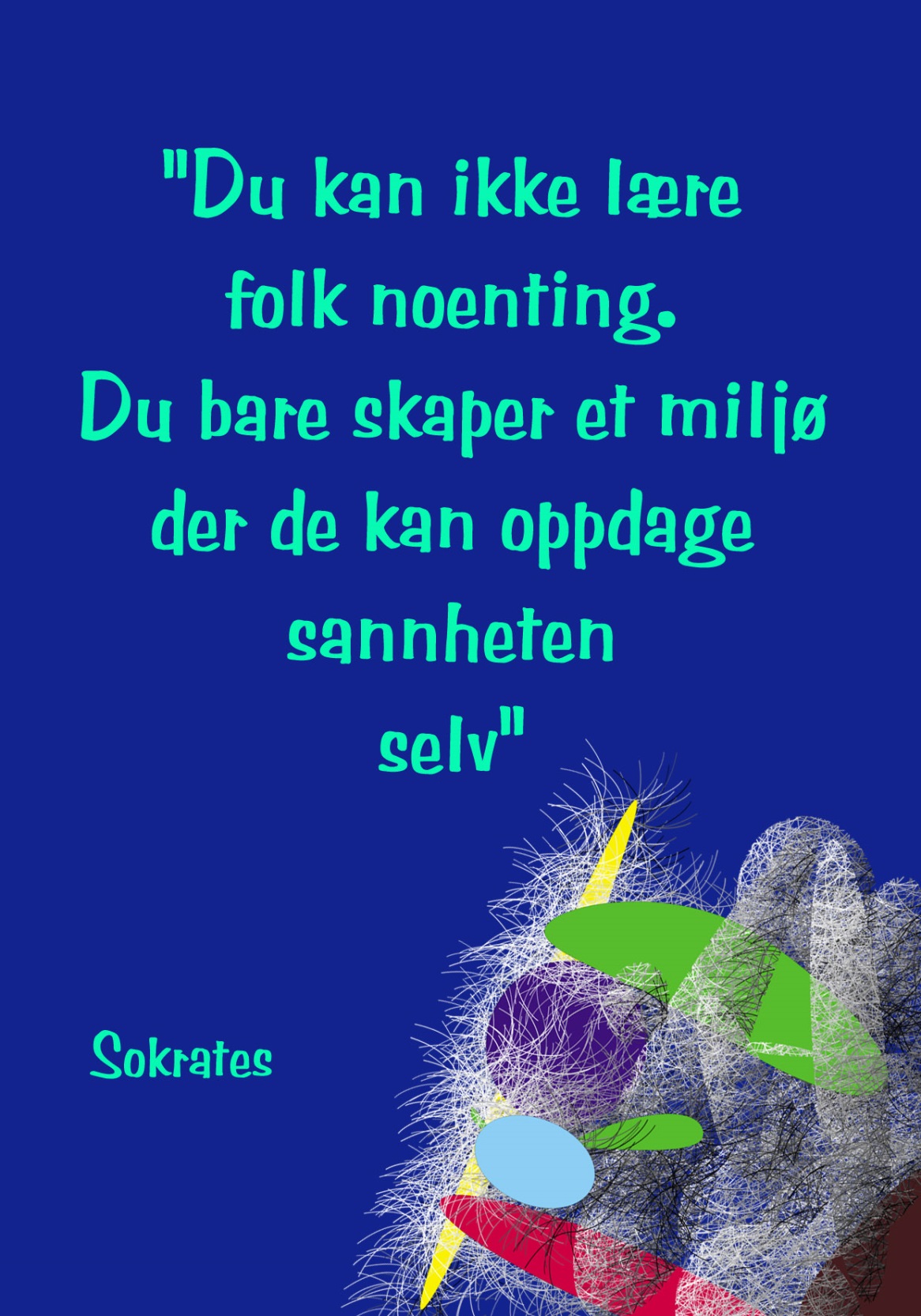 DET ER VANSKELIG Å FOREBYGGE NOE SOM IKKE ER FORBUDT
Tor Aksel Busch
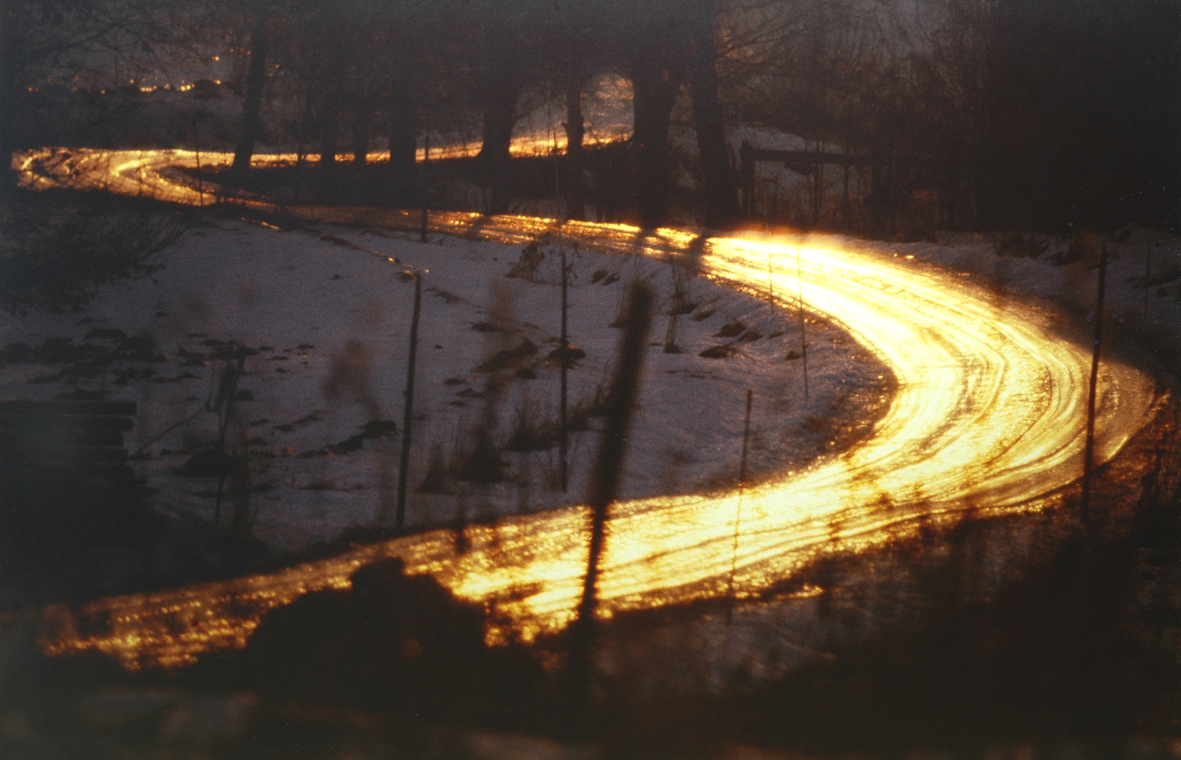 DET ER IKKE ANDRE KRIMINALITETSTYPER 
SOM  SKAPER SÅ MYE UTRYGGHET HOS 
PUBLIKUM OG SOM INNVOLVERER SÅ 
MANGE  SOM 

NARKOTIKAMISBRUKET GJØR.
100 ulike nye psykoaktive stoffer ble 
påvist i 2014
Økt styrke øker risikoen for brukerne
Albanske, polske og litauiske aktører 
dominerer narkotikainnførselen til Norge
Kjøp og salg av narkotika foregår både på det åpne og det mørke nettet
Ungdommen nå elsker luksus, har dårlig oppførsel, forakter autoriteter, viser mangel på respekt for eldre og elsker å skravle i stedt for  å arbeide.

SOKRATES, for 2400 år siden
UNG I OSLO – UNDERSØKELSENETROLIG REPRESENTATIV FOR UNGDOM I HELE LANDET
DAGENS UNGDOM ER EN FLINK OG SERIØS GENERASJON
NOVA, MARS 2013

Drukket seg tydelig beruset, 
1996: 45 %  , 2006: 39 % , 2012: 29 %

CANNABISBRUK
HALVERT

Antallet forbrytere under 20 år: 2002:  27 %, 2013: 20 %
Stjålet fra butikk 1996: 26 %, 2012: 10%
Daglige røykere 16 -24 år: 1990 tallet 30 %, 2013: 7 %
VÅR STREITE UNGDOMSGENERASJON FIKSER ALT – UNNTATT DET VIKTIGSTE
* LIVET
PERFEKSJONSJAGET ER HØYT/ (FOR HØYT?)


En rekke undersøkelser viser at langt flere ungdommer enn før sliter med selvbildet og opplever stress og press i hverdagen. Samfunnets krav er uutholdelige for mange unge. De strekker ikke til. De makter ikke kravene på skole og jobb. Når nesten halvparten av elevene på yrkesfag på videregående ikke fullfører studiet, skyldes det ikke bare dårlige holdninger til skolearbeidet. Det skyldes også at kravene vi stiller til dem ikke står i forhold til tilretteleggingen vi gir.
DET ER IKKE NOE OPPRØR BLANT UNGDOM LENGER
MENS UNGDOM TIDLIGERE GJORDE OPPRØR MOT SAMFUNNET OG FORELDRENE, GÅR MANGE UNGE I DAG LØS PÅ SEG SELV

DE SULTER SEG SYKE – SKADER SEG SELV – DROPPER UT AV SKOLEN

¼ av 15 og 16 åringer bruker 
(ikke reseptbelagte) smertestillende legemidler hver dag
Det er ikke noe galt med dagens unge, de er kun et produkt av den verden de har vokst opp i.
HVORFOR HAR VI DET IKKE BEDRE NÅR VI HAR DET SÅ GODT?
SAMFUNNSDEBATTENBør i større grad fokusere på hva vi kan gjøre for ungdommen, ikke hva vi skal gjøre med dem.
Forbud er en farlig strategi mot mindre skadelige rusmidler
Det er påfallende hvordan avholdsforeningene forsøker å tilbakevise at forbudet 
mot cannabis er en årsak til økende bruk av farligere stoffer, skriver Foreningen 
for Human Narkotikapolitikk.

Arild Knutsen, Anette Svae, Thomas Kjøsnes, Foreningen for Human Narkotikapolitikk
Det er bred enighet blant forskere om at naturlig cannabis er betydelig mindre skadelig enn alkohol. Er det da riktig at vi skal risikere livet til ungdommer for å forhindre bruken?
Vi ser en økende skepsis til alkohol og en økende interesse for mindre skadelige rusmidler som cannabis, MDMA og psykedelika. Uten dødelige forfalskninger og fanatiske nullvisjoner kan dette være en positiv utvikling der de unge erstatter alkohol med mindre skadelige rusmidler.
Alkohol er farligere enn narkotikasier sosiologiprofessor.
Han mener politiet snakker for lite om farene ved alkoholmisbruk.
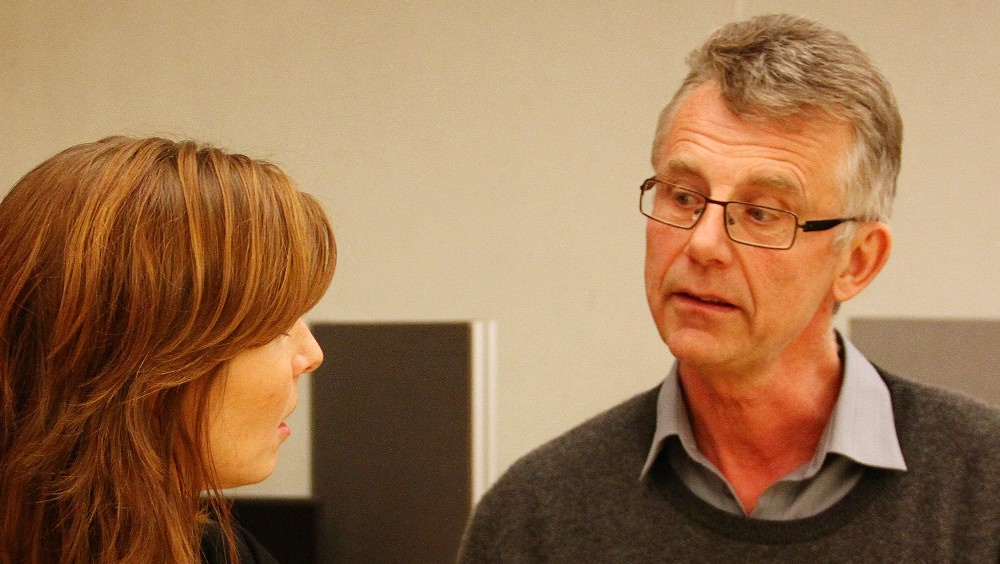 Politiveteran vil ha lovlig narkotikabruk
Forskning viser at bruk av alkohol og narkotika bør ses i sammenheng, blant annet fordi tidlig alkoholdebut øker risikoen for bruk av narkotikaUndersøkelser viser dessuten at blandingsmisbruk av flere rusmidler samtidig er mest utbredt blant rusmisbrukerne i Norge.( Sosial og Helsedirektoratets; Veileder for kommunal rusmiddelpolitisk handlingsplan, april 2006)
Det er et paradoks at det i Norge er skattefritt å by på alkohol på julebordet, mens arbeidsgivere må skatte av det dersom de sponser sine medarbeidere med trening.
MENS ALKOHOL ER UTE AV KROPPEN INNEN ET DØGN, KAN THC BEFINNE SEG I SYSTEMET I FLERE UKER ETTER 1 INNTAK (6 TIL 8 UKER)OG OPPTIL 9 MND. VED DAGLIG RØYKING OVER EN PERIODE.


Dette vil i praksis si at dersom en person røyker hver sjette uke over to år så er vedkommende å regne som kronisk cannabisbruker. Ved 10 røyk blir en karakterisert som kronisk cannabisbruker.
Vannløselig/ikke vannløselig.Hvor gammel er du?/ved inntakHva inntar du?/kvalitetHvor ofte inntar du?/frekvensHvor lenge har du brukt?/Starttidsp.Når inntar du?/arbeid/fri/helg(avstand mellom inntakstidspunkt og jobb)Tåler du det?
5% – 7 % AV 14 – 16 ÅRINGER HAR PRØVD

Mellom 21 – 28 år øker 
% av «å ha prøvd» mye 


40 % av menn har prøvd cannabis
30 % av kvinner har prøvd cannabis

Ved fylt 28 år. (NOVA)
REKRUTTERING
PROBLEMATISK FORHOLD TIL RUS

2015
SLUTTET
ELLER DØDE
DAGENS UNGE

MORGENDAGENS

ANSATTE
HVA GJØR POLITIET FOR Å OPPRETTHOLDE/HÅNDHEVE FORBUDET?
Høyt under taket på PHS



Vi så i oktober at ansatte ved Politihøgskolen (PHS) ved tre ulike anledninger bidro i samfunnsdebatten med rene politifaglige argumenter. 
Professor Tor-Geir Myhrer presenterte i kronikken «Bomskudd om politiskudd» fakta knyttet til politiets vådeskudd, og viste til at de fleste av de som blir kalt vådeskudd, skjedde i forbindelse med nedspenning av våpen i ufarlig retning. Med 1,2 millioner nedspenninger av politivåpen per oktober i år, viste han at sannsynligheten var 0,000016 prosent for at et vådeskudd skulle bli avfyrt.  Til sammenligning var sannsynligheten for å bli involvert i en trafikkulykke 0,002 prosent for hver 10.000 kjørte kilometer, skrev PHS-professoren. 

Noen dager senere sto seksjonssjef Eirik Rosø frem, også han fra PHS, og fortalte at han fra sin rolle ved operativ seksjon ikke hadde anbefalt den nye bevæpningsmodellen som Politidirektoratet (POD) lanserte. Vi har sjelden sett politifaglige argumenter fremført på denne måten av ledende fagpersoner i politiet tidligere. 

I Politiforum tar også tidligere sjef i Beredskapstroppen Anders Snortheimsmoen bladet fra munnen. Nå er også han ansatt ved Politihøgskolen. Han beklager at politifaglige argumenter ikke når fram til Justisdepartementet. Snortheimsmoen mener å kunne se at POD lot sine politifaglige råd til politisk nivå bli farget av politisk debatt og forventninger, og tar et kraftig oppgjør med det. 

Fra denne spalten vil vi gi honnør til rektor Nina Skarpenes på PHS, som gir takhøyde nok til at ansatte føler de kan stå fram med sine faglige argumenter. Dette er i tråd med den åpenhet det skal være i politiet. En åpenhet mange politiansatte føler de ikke ta del i. 


Politiforum
BEKJEMPELSE AV NARKOTIKAMISBRUK MÅ BASERES 
PÅ FLERE TILTAK
ENN PÅGRIPELSE OG IRETTEFØRING.


I EN ERKJENNELSE AV AT PROBLEMET IKKE ER NARKOTIKA ALENE, 
MEN DEN GENERELLE RUSKULTUREN I SAMFUNNET, 
ER POLITIET AVHENGIG AV ET 
HELHETLIG OG NÆRT SAMARBEID MED BÅDE 
OFFENTLIGE OG PRIVATE AKTØRER.
FOREBYGGING
REHABILITERING
FLERFAGLIG
SAMHANDLENDE
FLERFAGLIG
SAMHANDLENDE
STRAFF
FLERFAGLIG
SAMHANDLENDE
DEBUTALDER ALKOHOLhvor mye drikker de når de er 19 år
13 år eller yngre		14,4 liter
14 år				  9,8 liter
15 år				  5,7 liter
16 år				  5,4 liter
17 år				  4,3 liter
18 år				  3,0 liter

14,4 liter alkohol = 936 flasker øl/187 helflasker vin 50 helflasker brennevin
Argument;


Det er ikke farligere enn alkohol
DE VANLIGSTE DØDSÅRSAKENE I VERDEN.

Nummer 1. 

På verdensbasis døde 9,4 millioner som en konsekvens av høyt blodtrykk i 2010.Nummer 2.

Røyking. (Røyking tilskrives 6,3 millioner dødsfall, særlig i Vest-Europa og Nord-Amerika.)

Nummer 3. 

Alkoholkonsum. For alkoholbruk viser regnskapet rundt 7,5 millioner, spesielt i Øst-Europa, Latin-Amerika og land i Afrika sør for Sahara. 


Som en digresjon er det registrert  at ca. 200 000 dør av narkotika (store mørketall)



Røyking og alkoholkonsum de siste to tiårene gått forbi hungersnød blant barn, og inntatt 2. og 3. plass på listen over de ledende risikofaktorene.